WAKTU SET UP
Pendahuluan
Setiap perusahaan/industri dituntut untuk memberikan pelayanan yang sesuai dengan permintaan konsumen dengan tujuan untuk memenuhi kepuasan konsumen. Konsumen menghendaki waktu penyelesaian order yang cepat dan waktu pengiriman yang singkat. Untuk memenuhi hal tersebut, perusahaan harus meningkatkan kecepatan pelayanannya. Jika suatu perusahaan tidak meningkatkan kecepatan pelayanannya, maka perusahaan tersebut tidak dapat bersaing dengan perusahaan yang lain. Karena konsumen akan lebih memilih perusahaan yang memberikan pelayanan dengan cepat.
Untuk meningkatkan kecepatan pelayanan terhadap konsumen, perusahaan harus mengkaji beberapa faktor yang mempengaruhi produktivitas perusahaan. Faktor-faktor yang mempengaruhi antara lain adalah waktu setup, waktu proses, kondisi mesin dan lain-lain. Waktu setup dan waktu proses sangat mempengaruhi waktu siklus pembuatan suatu produk. Untuk meningkatkan kecepatan pelayanan, perusahaan harus bisa meminimalisasi waktu set-up dan waktu proses, sehingga permintaan konsumen dapat terpenuhi dan kepuasan konsumen akan tercapai.
Bagaimana, kemudian kita dapat mengurangi waktu set-up?
Langkah pertama, adalah memisahkan pekerjaan set-up yang harus diselesaikan selagi mesin berhenti (internal set-up) terhadap pekerjaan yang dapat dikerjakan selagi mesin beroperasi (external set-up).
Langkah kedua, adalah mengurangi internal set-up dengan mengerjakan lebih banyak external set-up (contohnya persiapan cetakan, pemindahan cetakan, peralatan dll)
Langkah ketiga, adalah mengurangi internal set-up dengan mengurangi kegiatan penyesuaian, menyederhanakan alat bantu dan kegiatan bongkar pasang, menambah personil pembantu, dan sebagainya.
Langkah keempat, adalah mengurangi total waktu untuk seluruh pekerjaan set-up, baik internal maupun eksternal.
JUST-IN-TIME DAN PRODUKSI YANG RAMPING
Just-in-time (JIT) adalah sebuah filosofi pemecahan masalah secara berkelanjutan dan memaksa yang mendukung produksi yang ramping (lean). 
Produksi yang ramping (lean production) memasok pelanggan persis sesuai dengan keinginan pelanggan ketika pelanggan menginginkannya, tanpa pemborosan, melalui perbaikan berkelanjutan. 
Produksi ramping dikendalikan oleh “tarikan” yang berupa pesanan pelanggan
JIT adalah sebuah ramuan utama dan produksi ramping. 
Ketika diterapkan sebagai strategi manufaktur yang menyeluruh, JIT dan produksi ramping menopang keunggulan bersaing dan menghasilkan keuntungan keseluruhan yang lebih besar. 
Dengan JIT, persediaan dan komponen “ditarik” melalui sebuah sistem untuk tiba di mana dan kapan diperlukan. Ketika unit yang baik tidak datang saat diperlukan, berarti sebuah “masalah” telah diidentifikasi.
Hal ini menjadikan JIT sebagai alat yang sempurna untuk membantu para manajer operasi membeni nilai tambah dengan menghilangkan pemborosan dan variabilitas yang tidak dikehendaki.
Karena tidak ada kelebihan persediaan atau kelebihan waktu di dalam sistem JIT, biaya yang berhubungan dengan persediaan yang tidak diperlukan dihapuskan. Sebagai konsekuensinya, manfaat JIT terutama sekali sangat menolong dalam mendukung strategi respons cepat dan biaya rendah.
Karena penghapusan pemborosan dan variabilitas dan konsep “penarikan” material adalah pokok bagi JIT dan produksi lean, maka akan didiskusikan pada bagian ini secara singkat. Kemudian akan diperkenalkan aplikasi JIT dengan para pemasok, tata letak, persediaan, penjadwalan, kualitas, dan pemberdayaan karyawan. Kemudian akan ditinjau ulang sebagian dan fitur pembeda dan produksi lean dan penerapan JIT pada sektor jasa.
Pengurangan Pemborosan
Ketika pemborosan pada produksi barang atau jasa diperbincangkan, hal ini berarti menguraikan tentang apa pun yang tidak memberi nilai tambah. Produk yang sedang disimpan, diperiksa, atau ditunda,juga produk yang sedang menunggu dalam antrian, dan produk cacat tidak memberikan nilai tambah; mereka adalah 100% pemborosan. Lebih dan itu, aktivitas apa pun yang tidak memberi nilai tambah bagi suaru produk dan sisi pandang pelanggan merupakan pemborosan. JIT mempercepat throughput, memungkinkan pengiriman yang lebih cepat dan mengurangi barang setengah jadi. Mengurangi barang setengah jadi berarti membebaskan aset dalam persediaan untuk digunakan pada tujuan lain yang lebih produktif.
Pengurangan Variabilitas
Untuk mencapai pergerakan bahan secara just-in-time, para manajer mengurangi variabilitas yang disebabkan oleh faktor internal dan eksternal. Variabiitas (variability) adalah segala penyimpangan yang berasal dan proses optimal yang mengirimkan produk sempurna secara tepat waktu, setiap saat. Persediaan menyembunyikan variabilitas—kata halus untuk permasalahan. Semakin sedikit variabilitas di dalam sistem, semakin sedikit pemborosan dalam sistem itu. Kebanyakan variabilitas disebabkan oleh manajemen yang lemah yang memberikan kelonggaran pada pemborosan.
Variabilitas terjadi karena:
Karyawan, mesin, dan para pemasok yang menghasilkan unit yang tidak sesuai dengan standar, terlambat, atau dengan kuantitas yang tidak sesuai.
Gambar atau spesifikasi teknik yang tidak akurat.
Karyawan produksi yang mencoba untuk memproduksi sebelum gambar atau spesifikasi lengkap.
Permintaan pelanggan yang tidak diketahui.
Variabilitas sering tidak terlihat ketika terdapat persediaan. Hal ini merupakan alasan mengapa JIT menjadi sangat efektif. FilosofI JIT yang merupakan perbaikan berkelanjutan menghilangkan vaniabilitas. Hilangnya variabilitas memungkinkan material yang baik dipindahkan secara just-in-time untuk digunakan. JIT mengurangi material di sepanjang rantai pasokan. JIT membantu untuk memusatkan perhatian pada pemberian nilai tambah di setiap langkah.
Tarik versus Dorong
Konsep di belakang JlT adalah sistem tarik (pull system): yaitu sebuah sistem yang menarik unit di mana diperlukan dan saat diperlukan. Suatu sistem tarik menggunakan isyarat untuk meminta dilakukannya proses produksi dan pengiriman dan stasiun ke stasiun lain yang memiliki kapasitas produksi. Konsep tarik dalam proses produksi digunakan baik pada proses produksi selanjutnya maupun dengan para pemasok. 
Dengan menarik material melalui sistem dengan ukuran lot yang sangat kecil pada saat diperlukan, maka tumpukan persedian yang menyembunyikan masalah dapat dihilangkan, masalah menjadi nyata, dan pendekatan pada perbaikan secara berkelanjutan dapat dilakukan. Menghilangkan tumpukan persedian juga mengurangi investasi dalam persediaan dan waktu sikius manufaktur.
Siklus waktu manufaktur
manufacturing cycle time adalah waktu di antara kedatangan bahan baku dan pengiriman produk jadi. Banyak perusahaan masih memindahkan material melalui fasilitas mereka dalam bentuk “mendorong.” Sebuah sistem dorong (push system) membuang pesanan pada stasiun-kerja hilir berikutnya dengan mengabaikan ketepatan waktu dan ketersediaan sumber daya. Sistem dorong adalah lawan dan JIT.
JIT berkaitan dengan PEMASOK
Kemitraan JIT 
Sasaran Kemitraan JIT
Perhatian Para Pemasok
Kemitraan JIT
JIT partnership ada ketika pemasok dan pembeli bekerja sama dengan sebuah sasaran bertimbal balik untuk menghilangkan pemborosan dan menekan biaya. Hubungan seperti ini sangat kritis dalam menentukan keberhasilan JIT. Setiap saat material disimpan, beberapa proses yang memberi nilai tambah harus terjadi. Untuk memastikan hal ini, organisasi memandang pemasok sebagai sebuah perluasan organisasi mereka sendiri.
Sasaran Kemitraan JIT
Penghilangan aktivitas yang tidak perlu. Sebagai contoh, dengan adanya para pemasok yang baik, maka aktivitas penerimaan dan inspeksi berikutnya tidak diperlukan dalam JIT.
Penghapusan persediaan di pabrik. JIT mengirimkan material ke tempat dan saat diperlukan. Persediaan bahan baku diperlukan hanya jika terdapat alasan untuk meyakini bahwa para pemasok tidak dapat diandalkan. Demikian juga, bagian atau komponen harus dikirimkan dalam lot kecil secara langsung ke departemen yang akan menggunakannya ketika dibutuhkan.
Sasaran Kemitraan JIT
Penghapusan persediaan yang transit. General Motors pernah memperkirakan bahwa pada setiap saat, lebih dan setengah persediaannya berada dalam proses transit. Departemen pembelian modern saat ini menunjukkan pengurangan persediaan dalam transit dengan cara memberikan harapan kepada para pemasok dan calon pemasok untuk mengambil lokasi di dekat bangunan pabrik dan melakukan pengiriman kecil yang sering. Semakin pendek aliran material pada saluran sumber daya, semakin sedikit jumlah persediaan. Persediaan juga dapat dikurangi dengan sebuah teknik yang dikenal sebagai kiriman.
Sasaran Kemitraan JIT
Penghilangan para pemasok yang lemah. Ketika sebuah perusahaan mengurangi sejumlah pemasok, maka hal ini berarti meningkatkan komitmen jangka panjang. Untuk memperoleh kualitas dan keandalan yang terus meningkat, penjual dan pembeli memiliki kepahaman yang sama dan kepercayaan timbal balik. Mencapai penginiman pada saat hanya bila diperlukan dan dengan jumlah yang dibutuhkan juga membutuhkan kualitas yang sempurna—atau sebagaimana yang juga dikenal sebagai cacat nol (zero defects). Tentu saja, baik pemasok maupun sistem pengiriman harus sempurna.
Perhatian Para Pemasok
Keinginan untuk diversfikasi. Banyak pemasok tidak ingin terikat dengan kontrak jangka panjang dengan hanya satu pelanggan. Persepsi pemasok adalah bahwa mereka akan dapat mengurangi risiko jika mempunyai beberapa pelanggan.
Penjadwalan pelanggan yang lemah. Banyak pemasok hanya memiliki sedikit keyakinan pada kemampuan pembeli untuk mengurangi pesanan menjadi jadwal yang lancar dan terkoordinasi.
Perubahan teknik. Perubahan teknik yang sering, dengan lead-time yang tidak cukup bagi para pemasok untuk menyelesaikan perubahan perkakas dan proses, merupakan malapetaka bagi JIT.
Perhatian Para Pemasok
Jaminan mutu. Produksi dengan tidak ada cacat, dianggap tidak realistis oleh banyak pemasok.
Ukuran lot kecil. Para pemasok sering memiliki proses yang dirancang untuk ukuran lot besar dan melihat bahwa penyerahan yang sering kepada pelanggan dalam lot kecil sebagai cara untuk memindahkan biaya penyimpanan kepada pemasok.
Kedekatan. Bergantung kepada lokasi pelanggan, penyerahan yang sering dan pemasok dalam lot kecil mungkin terlihat menjadi penghalang secara ekonomis.
TATA LETAK JIT
Pengurangan Jarak
Peningkatan Fleksibilitas
Dampak Pada Karyawan
Ruang dan Persediaan yang Berkurang
TATA LETAK JIT
Tata letak JIT (JIT layaout) mengurangi bentuk lain pemborosan—yaitu, pergerakan. Bergeraknya material pada suatu lantai pabrik (atau kertas di kantor) tidak membeni nilai tambah. Sebagai konsekuensinya, tata letak fleksibel yang mengurangi bergeraknya orang dan material dibutuhkan. Tata letak JIT memindahkan material secara langsung ke lokasi yang diperlukan. Sebagai contoh, sebuah lini perakitan harus dirancang dengan titik penyerahan di dekat lini perakitan tersebut, sehingga material tidak perlu dikirimkan terlebih dahulu ke departemen penerimaan di tempat lain dalam pabrik, kemudian dipindahkan lagi.
JIT Layout: Figure 17.7(b)
Final
Assembly
Supplier A
Supplier B
JIT Layout
25
JIT Layout: Figure 17.7(c)
Final
Assembly
Line 1
Line 2
Supplier A
Supplier B
JIT Layout with GT
26
Pengurangan Jarak
Mengurangi jarak adalah suatu kontribusi utama dan Sel kerja, pusat kerja, dan pabrik terfokus. Lini produksi yang panjang dan lot ekonomi yang sangat besar, dengan barang-barang yang melintas melalui mesin yang sangar besar, dengan operasi-tunggal, sekarang telah tiada. Sekarang perusahaan menggunakan Sel kerja, yang sering disusun dalam bentuk U, yang berisi beberapa mesin yang melakukan operasi yang berbeda. Sel kerja ini sering didasarkan pada kode kelompok teknologi. Kode teknologi kelompok membantu untuk mengidentifikasi komponen dengan karakteristik serupa sehingga dapat digolongkan ke dalam keluarga. Setelah keluarga-keluarga diidentifikasi, sel kerja dibuat. Hasilnya dapat dibayangkan sebagai fasilitas yang berorientasi pada produk yang kecil di mana “produk” yang sebenarnya adalah kelompok produk yang serupa—sebuah keluarga produk. Sel menghasilkan satu unit yang baik setiap waktu, dan idealnya menghasilkan unit hanya setelah pelanggan memesan.
Peningkatan Fleksibilitas
Sel kerja modern dirancang sedernikian rupa sehingga dengan mudah dapat diatur kembali untuk menyesuaikan perubahan pada volume, perbaikan produk, atau bahkan desain baru. Hampir tidak ada apa pun di dalam departemen-departemen baru yang dibakukan. Konsep fleksibilitas tata letak yang sama berlaku pada lingkungan kantor. Tidak hanya peralatan dan mebel kantor yang dapat dipindahkan, tetapi juga dinding kantor, koneksi komputer, dan telekomunikasi. Peralatan bersifat modular. Fleksibilitas tata letak menopang perubahan yang diakibarkan oleh perhaikan produk dan proses yang tak bisa diabaikan dengan suatu filosofi perbaikan berkelanjutan.
Dampak Pada Karyawan
Karyawan yang bekerja bersama dilatih secara bersilang sehingga mereka dapat membawa efisiensi dan fleksibilitas pada sel kerja. TataletakJlT menjadikan karyawan dapat bekerja sama sehingga mereka dapat menceritakan permasalahan dan peluang untuk perbaikan satu sama lain. Saat tata letak menyediakan operasi berurutan, umpan balik dapat segera didapat. Cacat adalah suatu pemborosan. Saat para pekerja menghasilkan unit satu demi satu, mereka menguji setiap komponen atau produk pada setiap langkah produksi berikutnya. Mesin dalam sel kerja dengan fungsi pengujian mandiri “poka-yoke” mendeteksi terjadinya cacat dan berhenti secara oromatis. Sebelum JIT diterapkan, produk cacat digantikan, dan diambil dan persediaan. Karena kelebihan persediaan tidak dipertahankan pada fasilitas JIT, maka tidak terdapat penyangga seperti itu. Membuat produk secara benar pada pertama kali adalah hal yang kritis.
Ruang dan Persediaan yang Berkurang
Selain tata letak JIT mengurangi jarak perjalanan, JIT juga mengurangi persediaan dengan menghilangkan ruang untuk persediaan. Ketika terdapat ruang yang kecil, persediaan harus dipindah dengan jumlah lot yang sangat kecil atau bahkan unit tunggal. Unit selalu bergerak karena tidak ada gudang.
JIT berkaitan dengan PERSEDIAAN
Mengurangi Persediaan
Mengurungi Ukuran Lot
Mengurangi Biaya Setup
JIT berkaitan dengan PENJADWALAN
Jadwal Bertingkat
Kanban
Kanban System
A “pull” production system
A physical control system
Composed of cards and containers (production card and withdrawal card)
Number of containers
33
Kanban System (Figure 17.3)
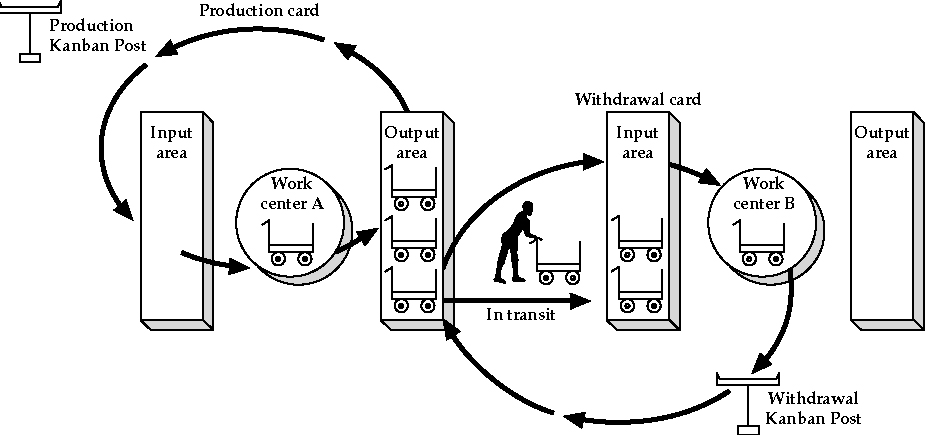 34
JIT berkaitan dengan KUALITAS
Hubungan antara JIT dan kualitas sangat kuat. Keterkaitannya terdapat dalam tiga cara. Pertama, JIT memotong biaya perolehan kualitas yang baik. Penghematan terjadi karena sisa, pengerjaan ulang, investasi persediaan, dan biaya kerusakan terkubur dalam persediaan. JIT menekan turunnya persediaan; oleh karena itu, lebih sedikit unit yang tidak baik diproduksi dan lebih sedikit unit yang harus dikerjakan ulang. Singkatnya, karena persediaan menyembunyikan kualitas yang tidak baik, JIT secara seketika menyingkapkan hal tersebut.
Kedua, JIT meningkatkan kualitas. Karena JIT menyusutkan antrian dan lead time, maka JIT mempertahankan bukti kesalahan tetap segar dan membatasi banyaknya sumber kesalahan yang potensial. Hasilnya, JIT menciptakan sistem peringatan dini untuk permasalahan kualitas sedemikian rupa sehingga lebih sedikit unit yang tidak baik diproduksi dan umpan balik secara langsung. Keuntungan ini keduanya dapat diperoleh dalam perusahaan dan dengan barang yang diterima dan penjual di luar.
Akhirnya, kualitas yang lebih baik berarti lebih sedikit penyangga yang diperlukan dan, oleh karena itu, bisa terdapat sistem JIT yang lebih baik, yang lebih mudah dilaksanakan. Sering kali tujuan menjaga persediaan adalah untuk melindungi dan kualitas yang tidak dapat diandalkan. Jika terdapat kualitas yang konsisten, maka JIT memungkinkan perusahaan untuk mengurangi semua biaya yang berhubungan dengan persediaan. menyarankan beberapa persyaratan mutu dalam lingkungan JIT.
PEMBERDAYAAN KARYAWAN
Beberapa teknik JIT memenlukan keputusan kebijakan dan strategi, dan banyak yang merupakan bagian dan pandangan bagi karyawan yang diberdayakan. Karyawan yang diberdayakan dapat membawa keterlibatan mereka untuk menghadapi permasalahan operasional harian yang merupakan filosofi just-in-time. Hal ini berarti tugas yang biasanya didelegasikan kepada para staf dapat dialihkan kepada karyawan yang diberdayakan.
Pemberdayaan karyawan mengikuti pepatah manajemen bahwa tidak seorang pun mengetahui pekerjaan lebih baik daripada mereka yang melakukannya. Perusahaan tidak hanya memberikan pelatihan dan melakukan pelatihan secara bersilang, tetapi juga perlu mengambil keuntungan penuh yang berasal dan investasi dengan memperkaya pekerjaan. Dibantu oleh pelatihan silang yang agresifdan sedikitnya klasiflkasi pekerjaan, perusahaan dapat melibankan kapasitas mental seperti halnya fisik karyawan dalam tugas yang menantang untuk memperbaiki situasi kerja tersebut.
PRODUKSI YANG RAMPING
Produksi yang ramping (lean) dapat dilihat sebagai hasil akhir dan sebuah fungsi MO yang berjalan dengan baik. Perbedaan utama antara JIT dengan produksi lean adalahJlT merupakan sebuah fliosofi perbaikan berkelanjutan dengan fokus internal, sementara produksi lean memulai secara eksternal dengan fokus pada pelanggan. Memahami apa yang pelanggan inginkan dan memastikan input dan umpan balik pelanggan adalah titik awal bagi produksi lean. Produksi lean berarti mengidentiflkasi nilai pelanggan di masa datang dengan menganalisis semua aktivitas yang diperlukan, dan kemudian melakukan optimasi proses secara keseluruhan sesuai dengan pandangan pelanggan. Manajer menemukan apa yang dapat memberikan nilai bagi pelanggan dan apa yang tidak.
Minimasi pemborosan dengan berusaha untuk mencapai kesempurnaan melalui pembelajaran berkelanjutan, kreativitas, dan kerja sama kelompok. Sukses memerlukan komitmen dan keterlibatan yang penuh dan semua karyawan dan para pemasok perusahaan itu. Penghargaan yang didapankan oleh para produsen lean begitu menarik.
JIT DALAM SEKTOR JASA
Pemasok 
Tata Letak 
Persediaan 
Penjadwalan